স্বাগতম اهلا و سهلا
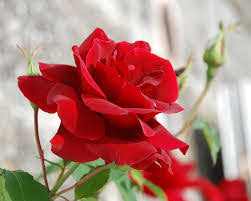 শিক্ষক পরিচিতিتعريف المعلم
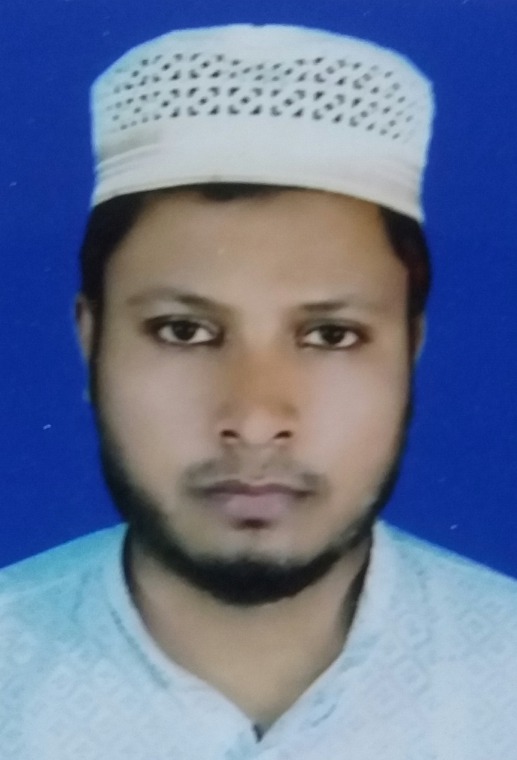 محمدعبد الحي 
خل باءسه رحمانيه فاضل مدرشه 
شدر لكهي فور
পাঠ পরিচিতিتعريف الدرس
শ্রেণি: ইবি: 4র্থ
বিষয়: আরবি ১ম পত্র  
পাঠ: 8ম
الصف  الرابع-
الموضوع: الدروس العربية - 
الدرس الثامن
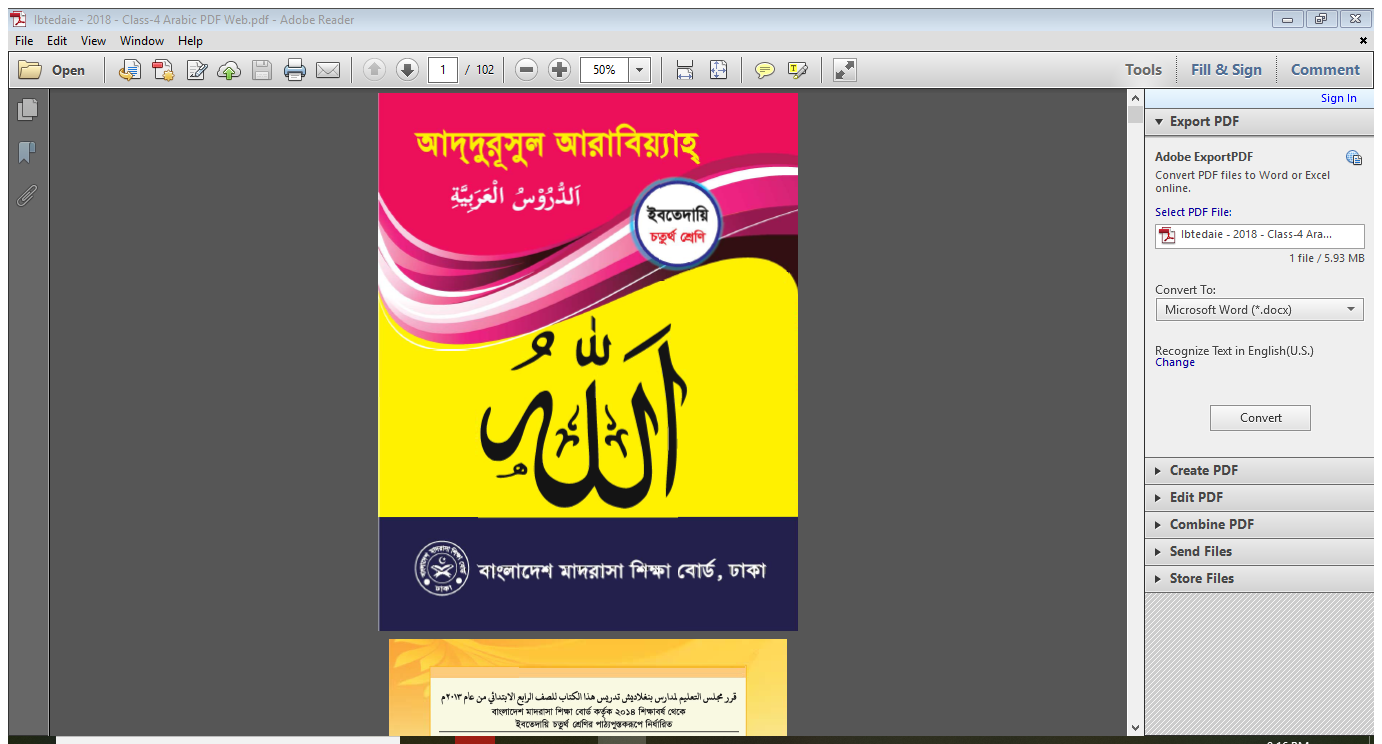 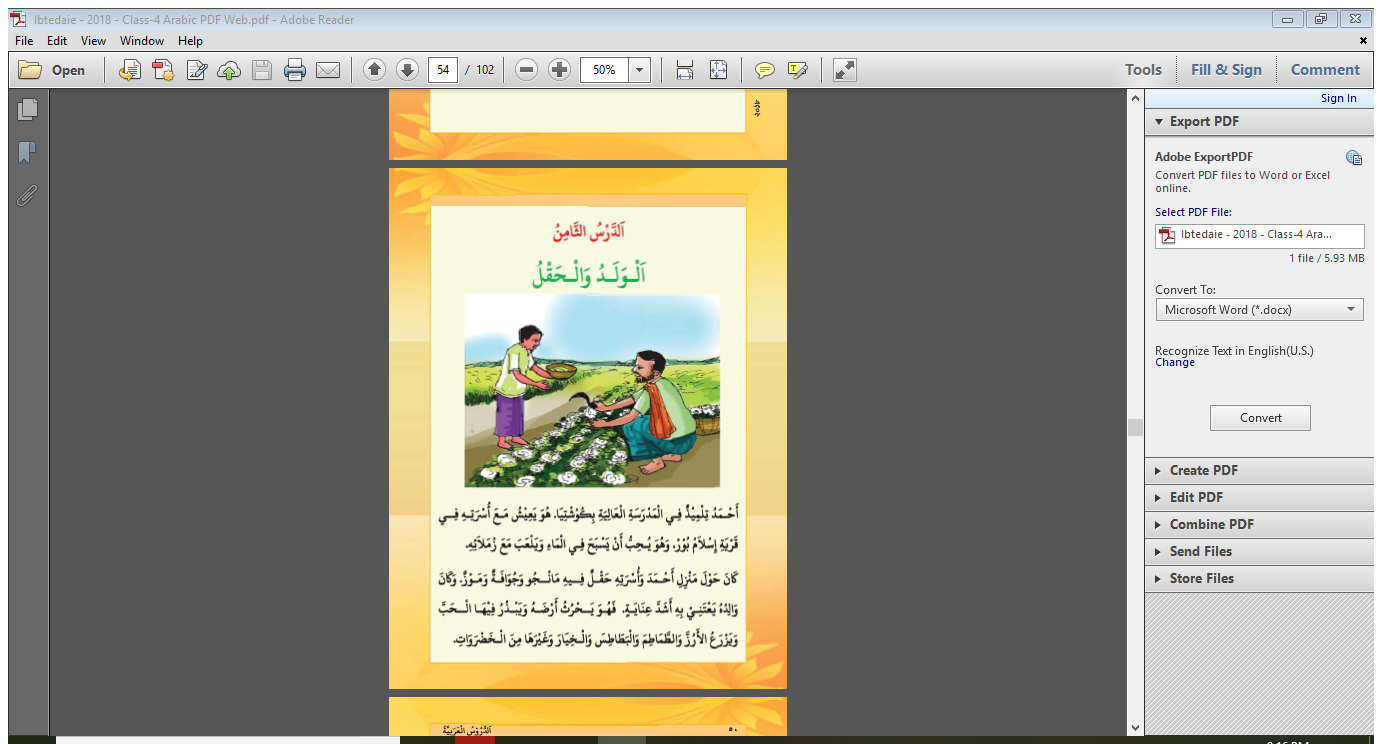 ছবিগুলো দেখে  নাম বলانظروا الى الصور و قولوا -
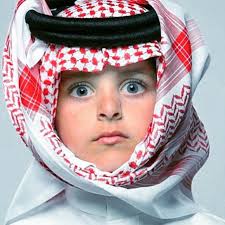 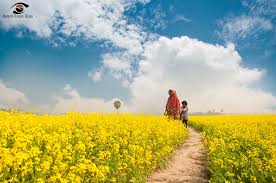 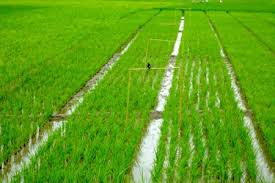 2
সরিষা ও ধান খেত
বালক
اعلان الدرس
আজকের পাঠের বিষয়
الوَلَدُ والحَقْلُ
বালক ও খেত
শিখনফল تنافع العلم
এ পাঠ শেষে শিক্ষার্থীরা ………
يمكن ان يقول الترجمة مع التلفُّظِ- 
উচ্চার অনুবাদ  বলতে পারবে।
1.
يمكن ان يقول الاجابة السؤال-  
প্রশ্নের উত্তর বলতে পারবে।
২.
৩.
يمكن املأ  الفراغات فى الجمل الاتية
উপযুক্ত শব্দ দিয়ে শূন্যস্থান পূরণ করতে পারবে।
4.
يمكن جملا مفيدة بالكلمات التالية من عندك-  
 প্রতিটি শব্দ দ্বারা নিজ থেকে বাক্য তৈরী করতে পারবে।
س
শুদ্ধ করে পড়
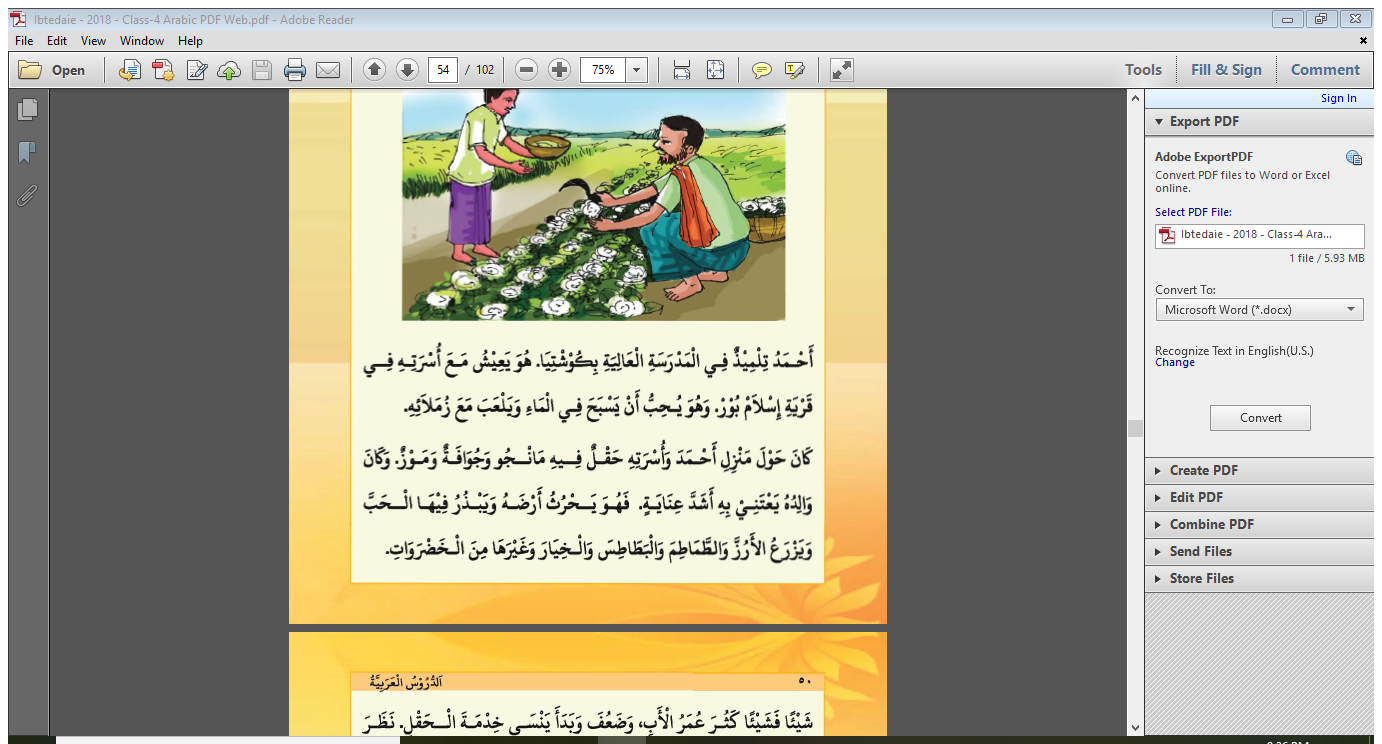 অনুবাদঃ  আহমদ কুষ্টিয়া আলিয়া  মাদ্রাসার ছাত্র। সে তার পরিবারের সাথে ইসলামপুর গ্রামে বাস করে। সে পানিতে সাঁতার কাটতে এবং তার বন্ধদের সাথে খেলতে পছন্দ করে। 
আহমাদের বাড়ির পাশে একটি খেত আছে। সেখানে আম, পেয়ারা ও কলা গাছ আছে। তার পিতা এ গুলোর প্রতি খুব যত্ন দিয়ে থাকেন। 
তিনি  তার জমি চাষ করেন, তাতে বীজ বপন করেন এবং ধান, টমেটো, গোলআলু, শসা ইত্যাদি সবজি আবাদ করেন।
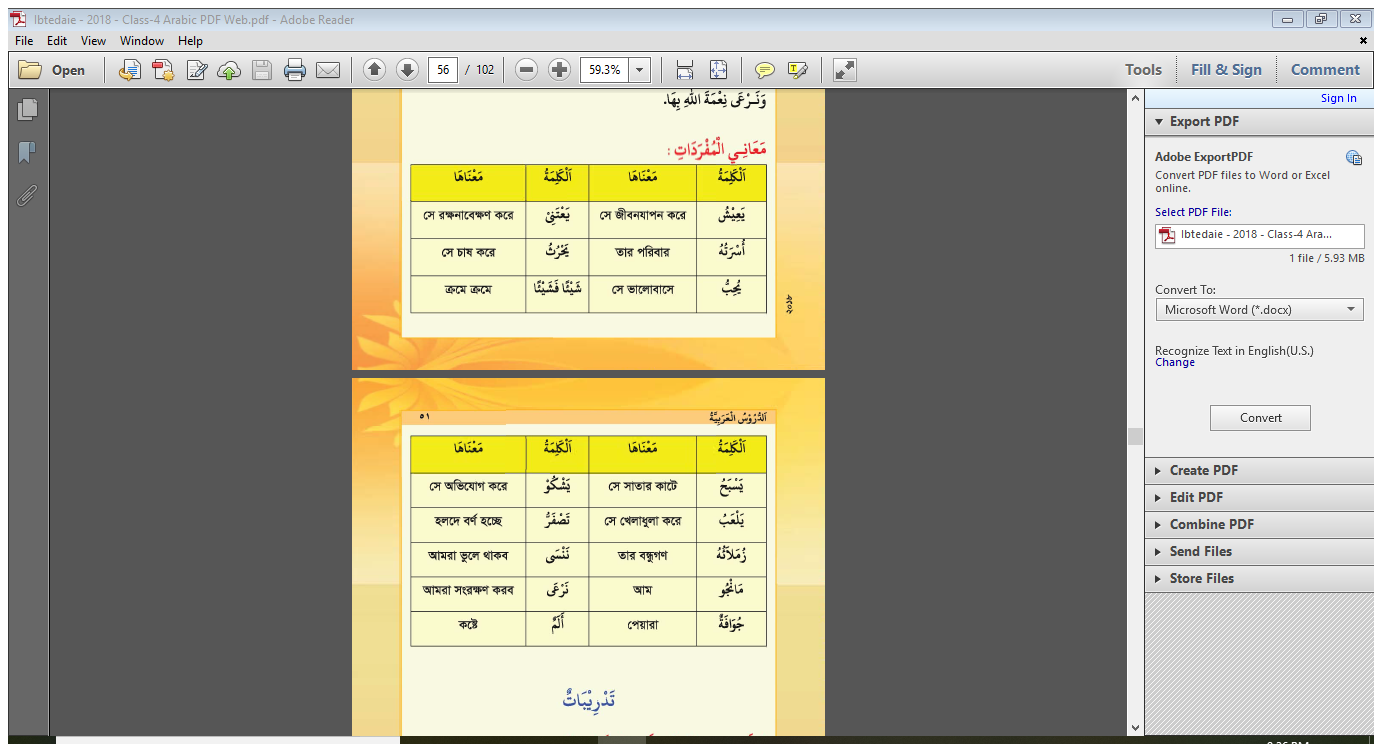 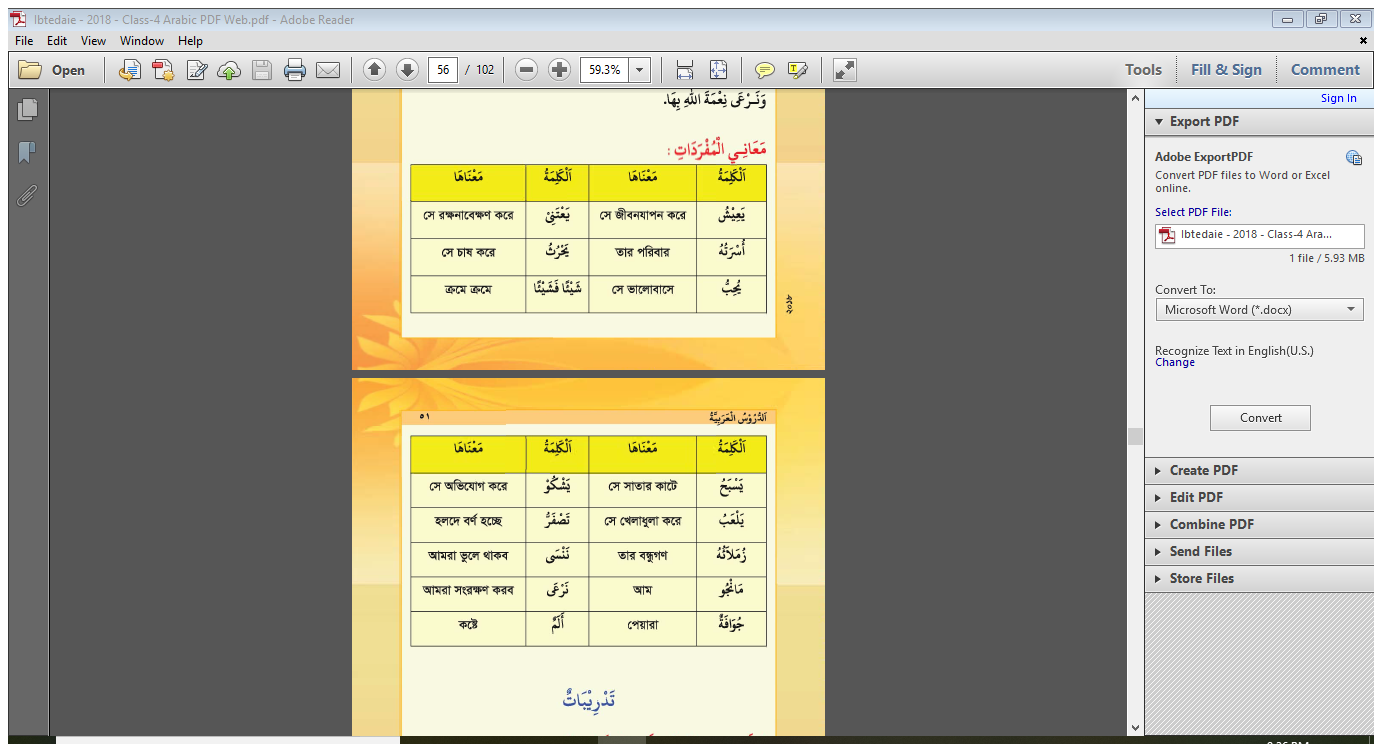 2
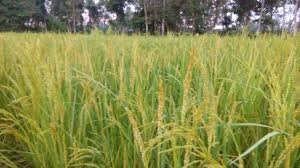 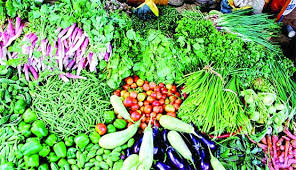 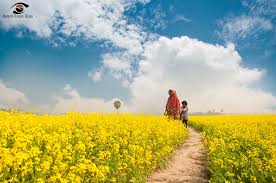 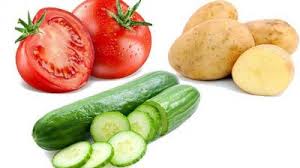 اجب عن الاسئلة شفهيا وكتابة: 
নিচের প্রম্নগুলোর মৌখিক ও লিখিত উত্তর দাও:
١)  اين يعيش احمد؟    
আহমাদ কোথায় বাস করে?
الجواب: يعيشُ احمدُ معَ اسرَتِه فى قرْيةِ اسلام بور-
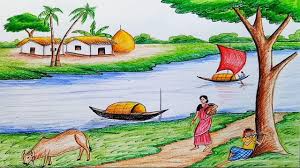 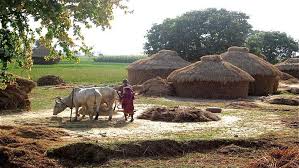 ٢)  ماذا يحبُّ احمد فى القرية؟ 
আহমাদ গ্রামে কী করতে ভালোবাসে?
الجواب: يحبُّ احمد فى القرية ان يسبحَ فى الماء ويلعب مع زُمَلائِه-
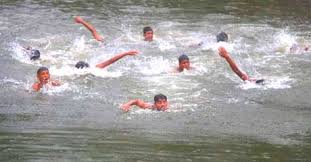 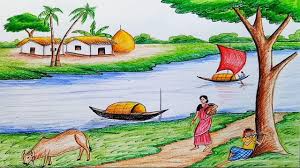 ٣)  ماذا كان فى حَقْلِ احمدَ واسرتِه؟ 
আহমাদ ও তার পরিবারের খেতে কী কী আছে?
الجواب: كان فى حَقْلِ احمدَ واسرتِه   مانجوُ وجُوافَة و موزٌ و غير ذالك-
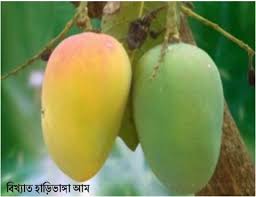 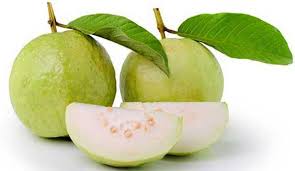 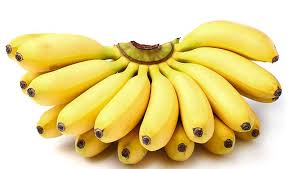 ٤) ماذا يعملُ والدُ احمد فى الحَقْل؟ 
আহমাদের পিতা খেতে কী কাজ করেন?
الجواب:  يعملُ والدُ احمد فى الحَقْلِ ويَحْرُثُ ارضَه ويبذُرُ فيها الحبَّ ويزرعُ الخَضْراوات-
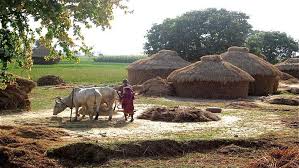 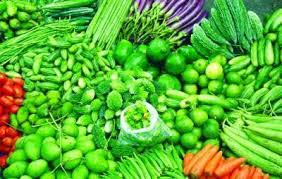 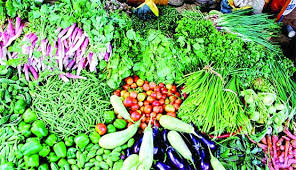 * املأ  الفراغات فى الجمل الاتية بكلمة مناسبة -
উপযু্ক্ত শব্দ দিয়ে শূন্যস্থানগুলো পূরণ কর:
يعيش
١. احمد ----------- مع اسرته فى قريته-
٢. يسبح احمد فى --------------
الماء
٣. فى ----------- مانجو وجوافة وموز
الحقل
٤. خير ----------- عندانا كثير-
الله
مانجو
٥. ملك الفواكه ------------
هات جملا مفيدة بالكلمات التالية من عندك-  
নিচের প্রতিটি শব্দ দ্বারা নিজ থেকে বাক্য তৈরী কর:
٤. يزرع
٥. الفواكه
٣. منزل
٢. الماء
١. يعيش
١. يعيش :
يعيش خالد فى مدينة داكا-
٢. الماء :
اشرب الماء الخالص-
٣. منزل :
هذا منزل صغير-
٤. يزرع :
يزرع ابى الرز-
٥. الفواكه :
الفواكه نعمة الله-
বাড়ির কাজالواجب المنزل
اكتب الاجابات على الاسئلة المذكورة -
 * প্রশ্নের উত্তর লিখ।
১.
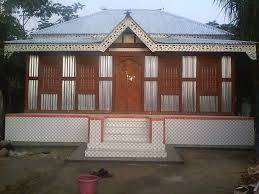 সবাইকে
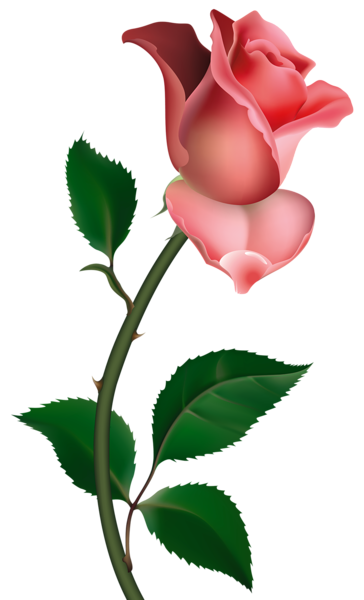 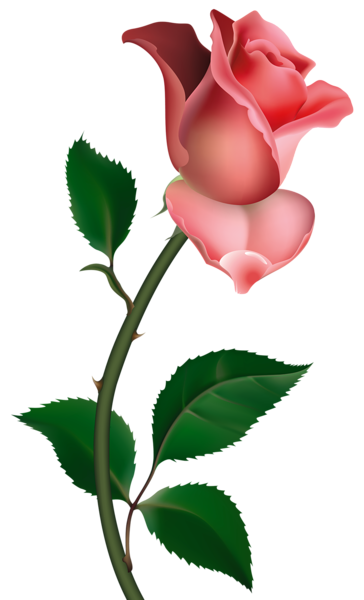 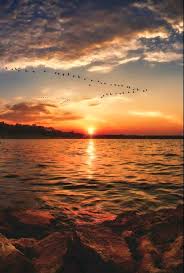 ধন্যবাদ